Semantic WebMotivating Example
A Motivating example
Here’s a motivating example, adapted from a presentation by Ivan Herman
It introduces semantic web concepts
And illustrates the benefits of representing your data using the semantic web techniques
And motivates some of the semantic web technologies
We start with a book...
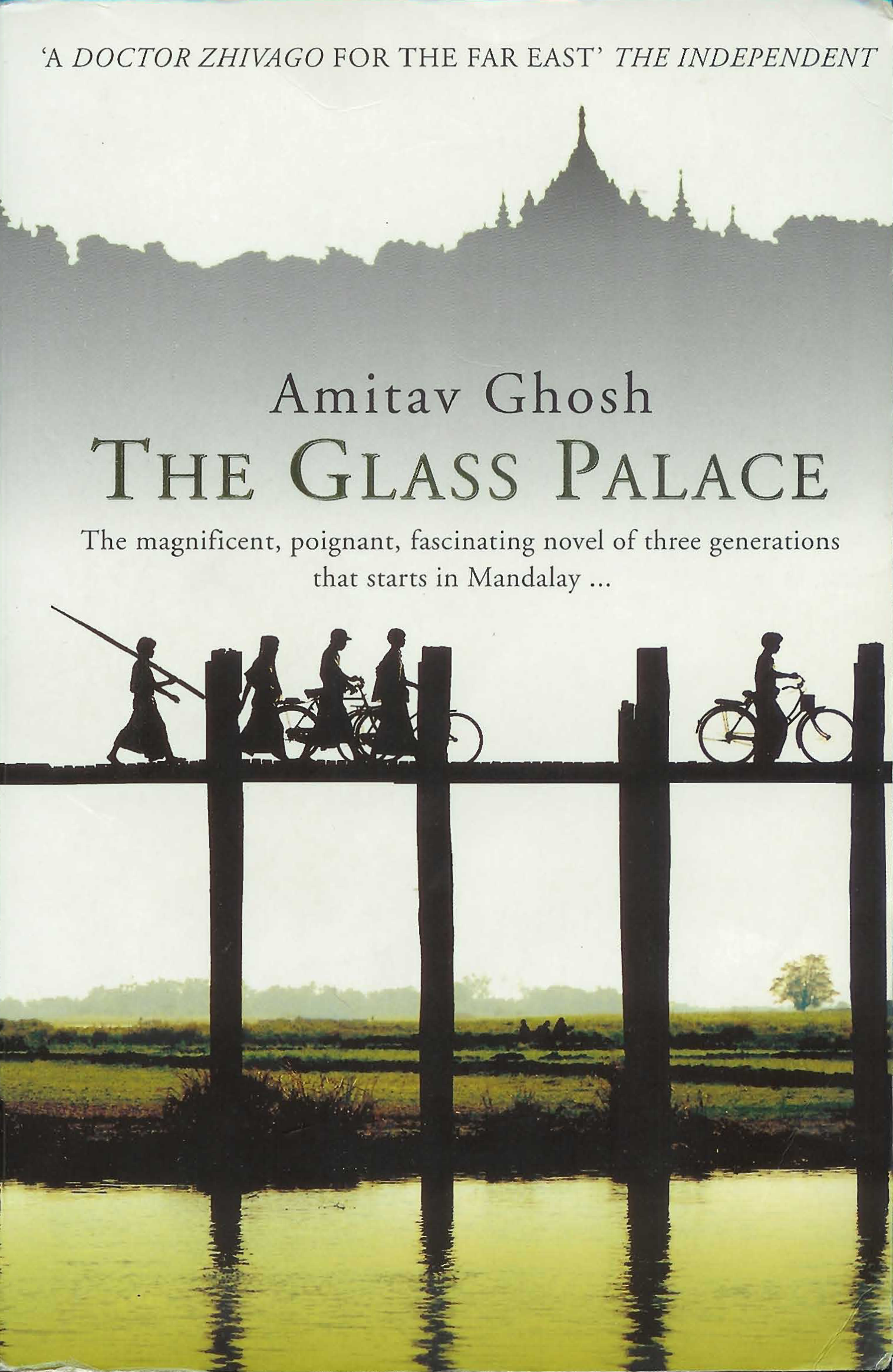 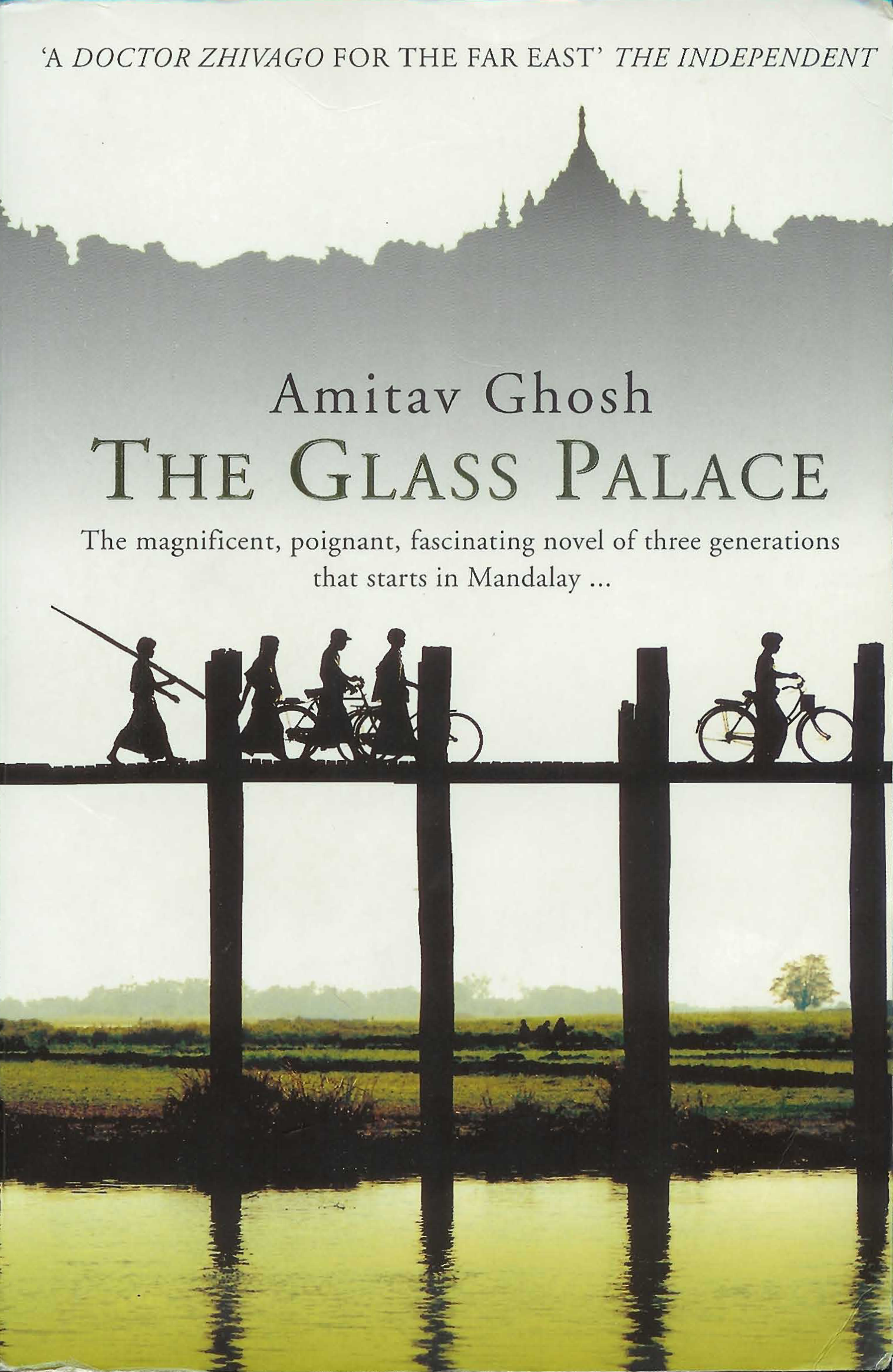 A simplified bookstore data
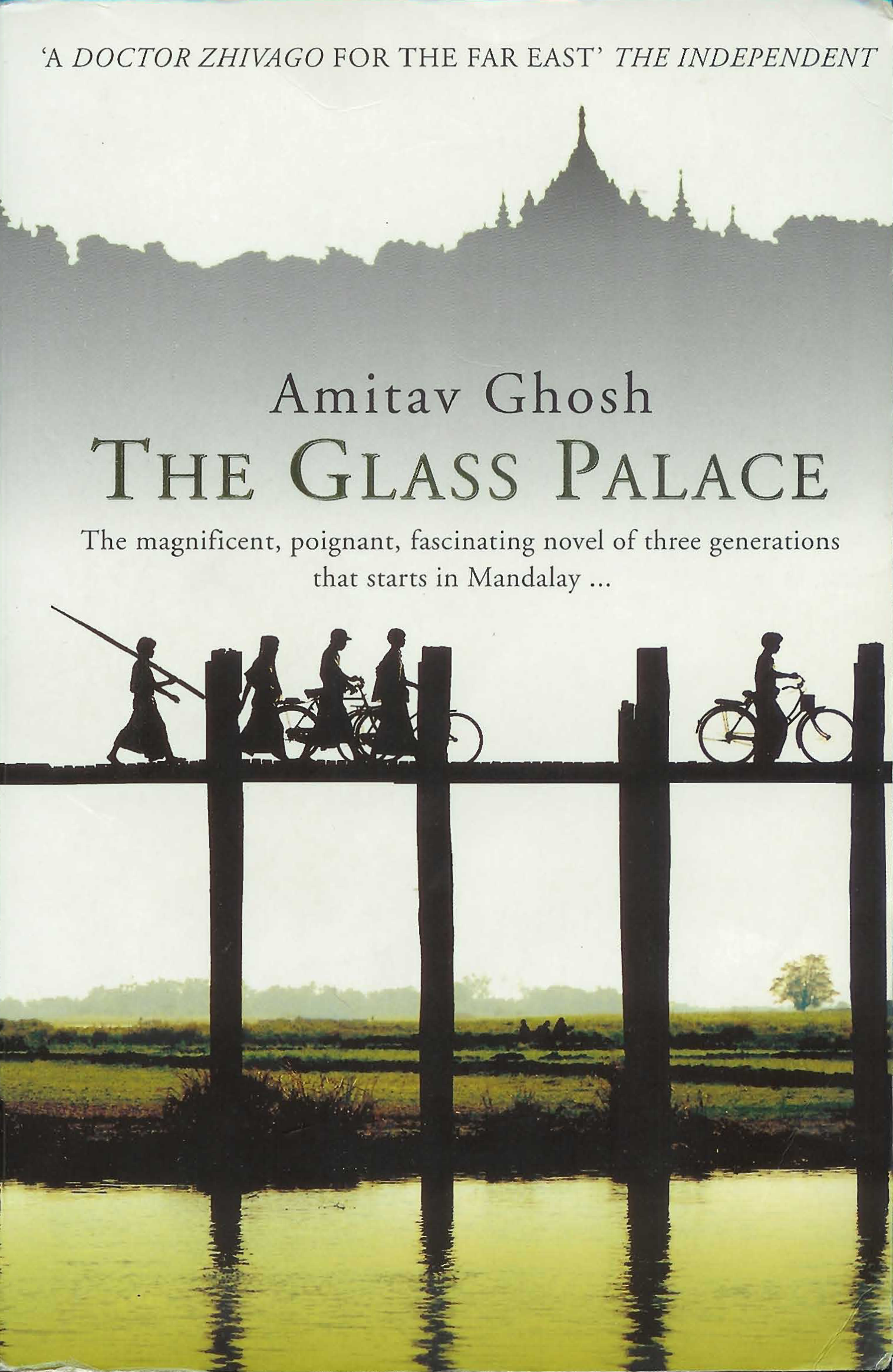 Export data as a set of relations
a:title
The Glass Palace
http://…isbn/000651409X
a:year
2000
a:publisher
a:city
London
a:author
a:p_name
Harper Collins
a:name
a:homepage
http://www.amitavghosh.com
Ghosh, Amitav
Notes on exporting the data
Relations form a graph
Nodes refer to “real” data or some literal
We’ll defer dealing with the graph representation
Data export doesn’t necessarily mean physical conversion of the data
relations can be generated on-the-fly at query time
All of the data need not be exported
Same book in French…
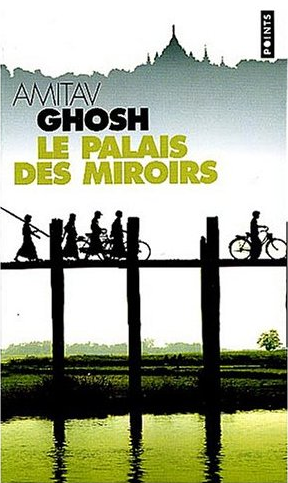 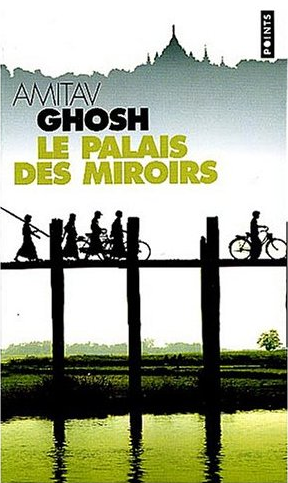 Bookstore data (dataset “F”)
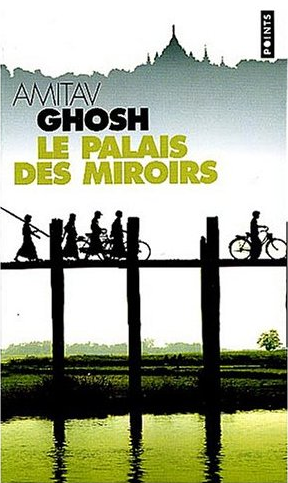 Export data as a set of relations
http://…isbn/000651409X
Le palais des miroirs
f:original
f:titre
f:auteur
http://…isbn/2020386682
f:traducteur
f:nom
f:nom
Ghosh, Amitav
Besse, Christianne
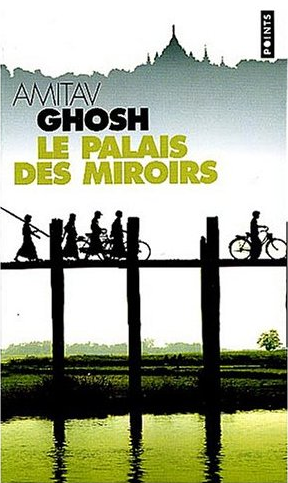 Start merging your data
a:title
The Glass Palace
http://…isbn/000651409X
a:year
2000
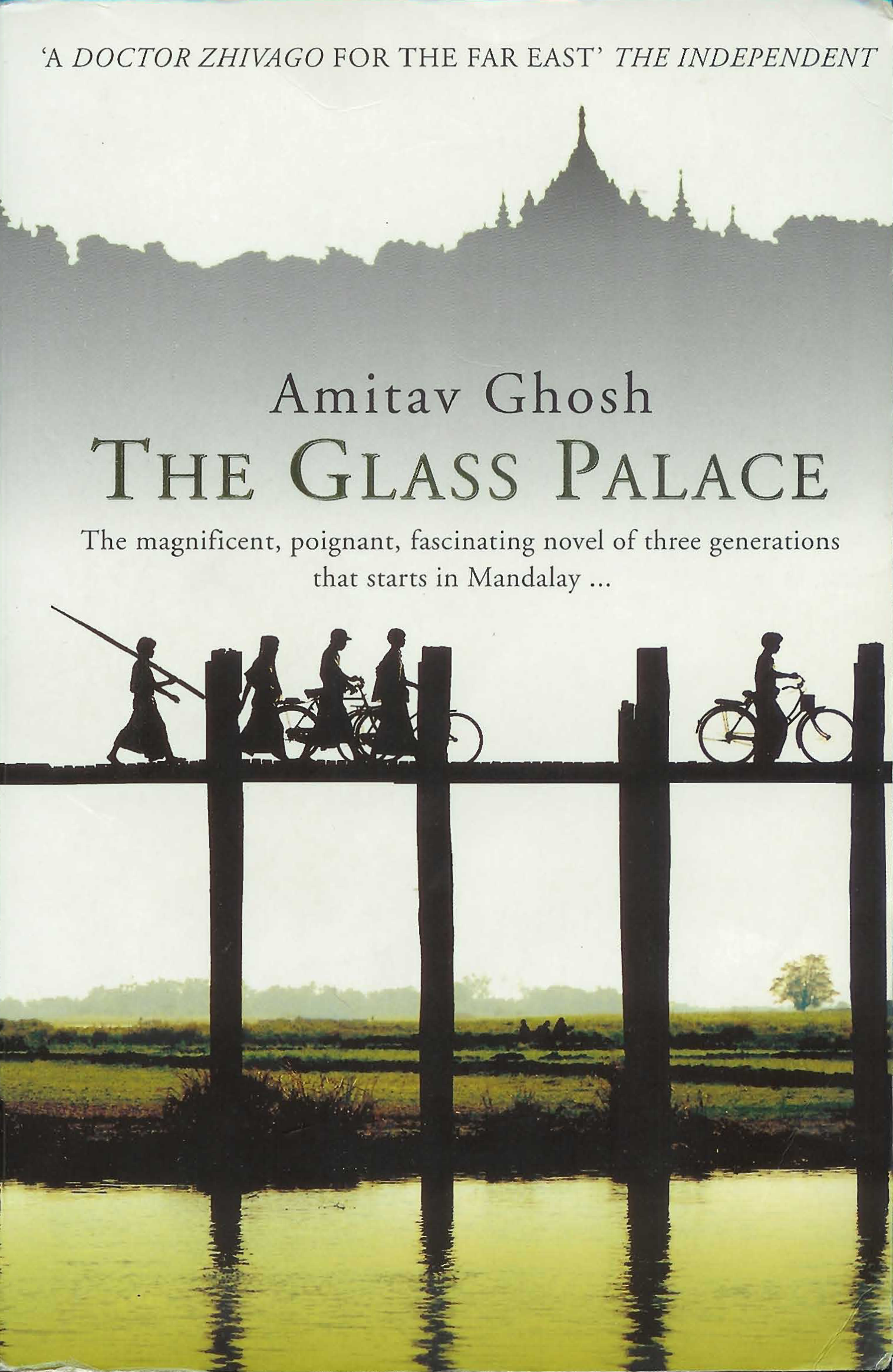 a:publisher
a:city
London
a:author
Harper Collins
a:p_name
a:name
http://…isbn/000651409X
a:homepage
Le palais des miroirs
f:original
Ghosh, Amitav
http://www.amitavghosh.com
f:titre
f:auteur
http://…isbn/2020386682
f:traducteur
f:nom
f:nom
Ghosh, Amitav
Besse, Christianne
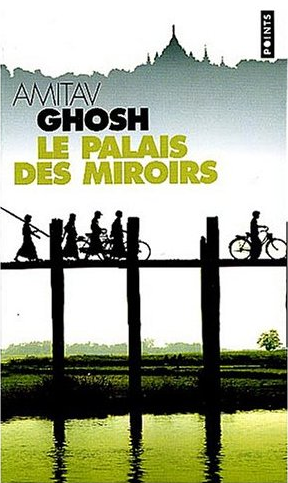 Merging your data
a:title
The Glass Palace
http://…isbn/000651409X
a:year
2000
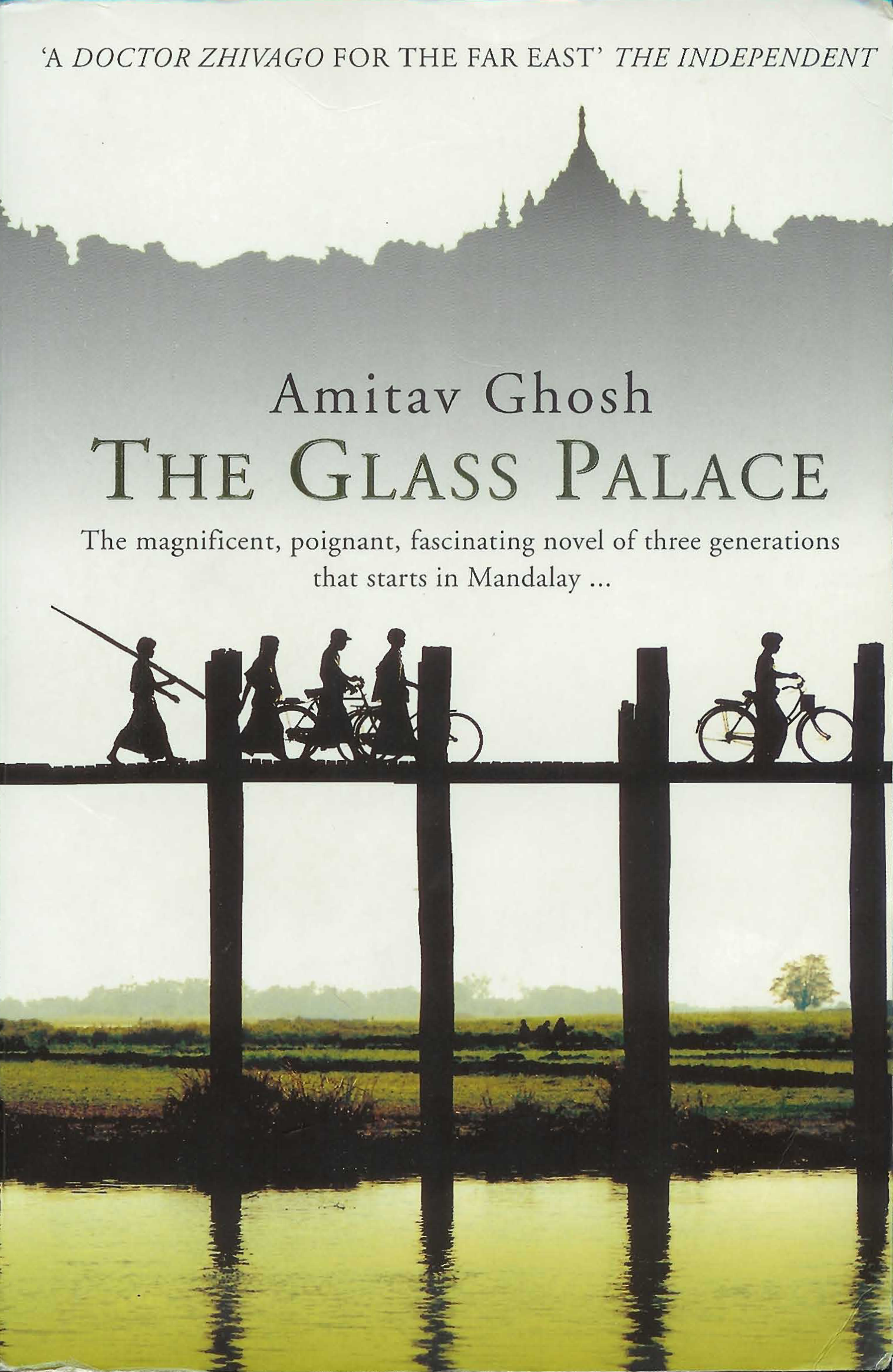 Same URI!
a:publisher
a:city
London
a:author
Harper Collins
a:p_name
a:name
http://…isbn/000651409X
a:homepage
Le palais des miroirs
f:original
Ghosh, Amitav
http://www.amitavghosh.com
f:titre
f:auteur
http://…isbn/2020386682
f:traducteur
f:nom
f:nom
Ghosh, Amitav
Besse, Christianne
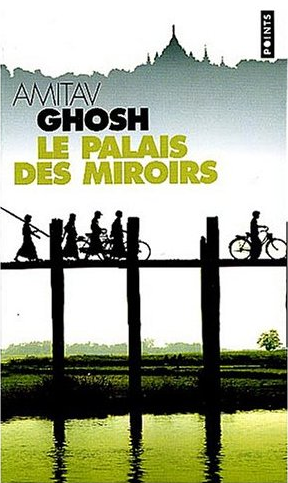 Merging your data
a:title
The Glass Palace
http://…isbn/000651409X
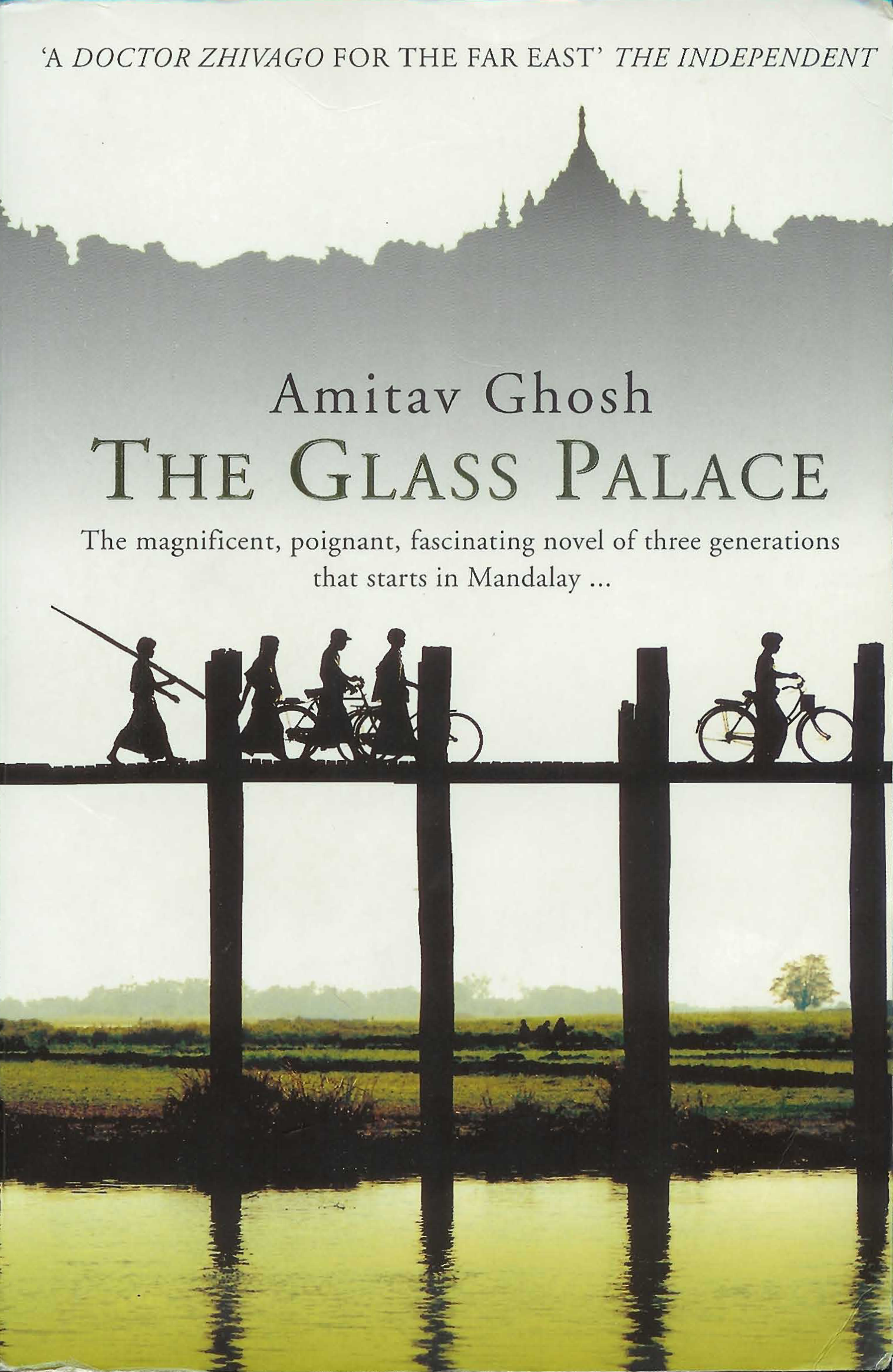 a:year
2000
a:publisher
a:city
London
a:author
Harper Collins
a:p_name
f:original
a:name
f:auteur
a:homepage
Le palais des miroirs
Ghosh, Amitav
http://www.amitavghosh.com
f:titre
http://…isbn/2020386682
f:traducteur
f:nom
f:nom
Ghosh, Amitav
Besse, Christianne
Start making queries…
User of data “F” can now ask about the title of the original
This information is not in the dataset “F”…
…but can be retrieved by merging with dataset “A”!
However, more can be achieved…
Maybe a:author & f:auteur should be the same
But an automatic merge doesn’t know that!
Add extra information to the merged data:
a:author same as f:auteur
both identify a “Person”
Where Person is a term that may have already been defined, e.g.:
A “Person” is uniquely identified by a full name, homepage, Facebook page, Google+ page or email address
It can be used as a “category” for certain type of resources
Use this extra knowledge
a:title
The Glass Palace
http://…isbn/000651409X
2000
a:year
Le palais des miroirs
f:original
f:titre
a:publisher
a:city
London
http://…isbn/2020386682
a:author
Harper Collins
a:p_name
f:auteur
r:type
f:traducteur
r:type
a:name
http://…foaf/Person
a:homepage
f:nom
f:nom
Besse, Christianne
Ghosh, Amitav
http://www.amitavghosh.com
This enables richer queries
User of dataset “F” can now query:
“donnes-moi la page d’accueil de l’auteur de l’original”
well… “give me the home page of the original’s ‘auteur’”
The information is not in datasets “F” or “A”…
…but was made available by:
Merging datasets “A” and datasets “F”
Adding three simple extrastatements
Inferring the consequences
Combine with different datasets
Using, e.g., the “Person”, the dataset can be combined with other sources
For example, data in Wikipedia can be extracted using dedicated tools
e.g., the “DBpedia” project can extract the “infobox” information from Wikipedia already…
Merge with Wikipedia data
a:title
The Glass Palace
http://…isbn/000651409X
2000
a:year
Le palais des miroirs
f:original
f:titre
a:publisher
a:city
London
http://…isbn/2020386682
a:author
Harper Collins
a:p_name
f:auteur
r:type
f:traducteur
a:name
r:type
http://…foaf/Person
a:homepage
f:nom
f:nom
r:type
Besse, Christianne
Ghosh, Amitav
http://www.amitavghosh.com
foaf:name
w:reference
http://dbpedia.org/../Amitav_Ghosh
Merge with Wikipedia data
a:title
The Glass Palace
http://…isbn/000651409X
2000
a:year
Le palais des miroirs
f:original
f:titre
a:publisher
a:city
London
http://…isbn/2020386682
a:author
Harper Collins
a:p_name
f:auteur
r:type
f:traducteur
a:name
r:type
http://…foaf/Person
a:homepage
f:nom
f:nom
r:type
w:isbn
Besse, Christianne
Ghosh, Amitav
http://www.amitavghosh.com
http://dbpedia.org/../The_Glass_Palace
foaf:name
w:reference
w:author_of
http://dbpedia.org/../Amitav_Ghosh
w:author_of
http://dbpedia.org/../The_Hungry_Tide
w:author_of
http://dbpedia.org/../The_Calcutta_Chromosome
Merge with Wikipedia data
a:title
The Glass Palace
http://…isbn/000651409X
2000
a:year
Le palais des miroirs
f:original
f:titre
a:publisher
a:city
London
http://…isbn/2020386682
a:author
Harper Collins
a:p_name
f:auteur
r:type
f:traducteur
a:name
r:type
http://…foaf/Person
a:homepage
f:nom
f:nom
r:type
w:isbn
Besse, Christianne
Ghosh, Amitav
http://www.amitavghosh.com
http://dbpedia.org/../The_Glass_Palace
foaf:name
w:reference
w:author_of
http://dbpedia.org/../Amitav_Ghosh
w:born_in
http://dbpedia.org/../Kolkata
w:author_of
http://dbpedia.org/../The_Hungry_Tide
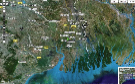 w:lat
w:long
w:author_of
http://dbpedia.org/../The_Calcutta_Chromosome
Is that surprising?
It may look like it but, in fact, it should not be…
What happened via automatic means is done every day by human Web users!
What is needed is a way to let machines decide when classes, properties and individuals are the same or different
This can be even more powerful
Add extra knowledge to the merged datasets
e.g., a full classification of various types of library data
geographical information
etc.
This is where ontologies, rules, etc., come in
ontologies/rule sets can be relatively simple and small, or huge, or anything in between…
Even more powerful queries can be asked as a result
So where is the Semantic Web?
The Semantic Web provides technologies to make such integration possible!

Key integration datasets, like DBpedia, have emerged